Evaluating Ultra-Rare SNVs in the Genome of SubjectZ Using RareVariantVis
1
Short legend for figures
x axis - position on chromosome
 
y axis - zygosity (# of alternative variant reads / # of total reads in particular genomic position)
 
orange lines - position of centromere (UCSC hg19)
 
red horizontal line - theoretical line separating heterozygous and homozygous
 
red continuous line - moving average of zygosity, window 2000 variants; when it reaches 1, region could be a loss of heterozygosity (LOH), potential recessive disease hotspot
 
blue dots - SNVs in their positions
 
green dots - rare, nonsynonymous coding variants, according to FunSeq2 (prematureStop + nonsynonymous)
 
orange dots - rare, nonsynonymous coding variants present only in Zimmer sample (not in Synder/NA12878)


Reference :Stokowy, T, et al. (2016) RareVariantVis: new tool for visualization of causative variants in rare monogenic disorders using whole genome sequencing data. Bioinformatics btw359
2
Chromosome 1
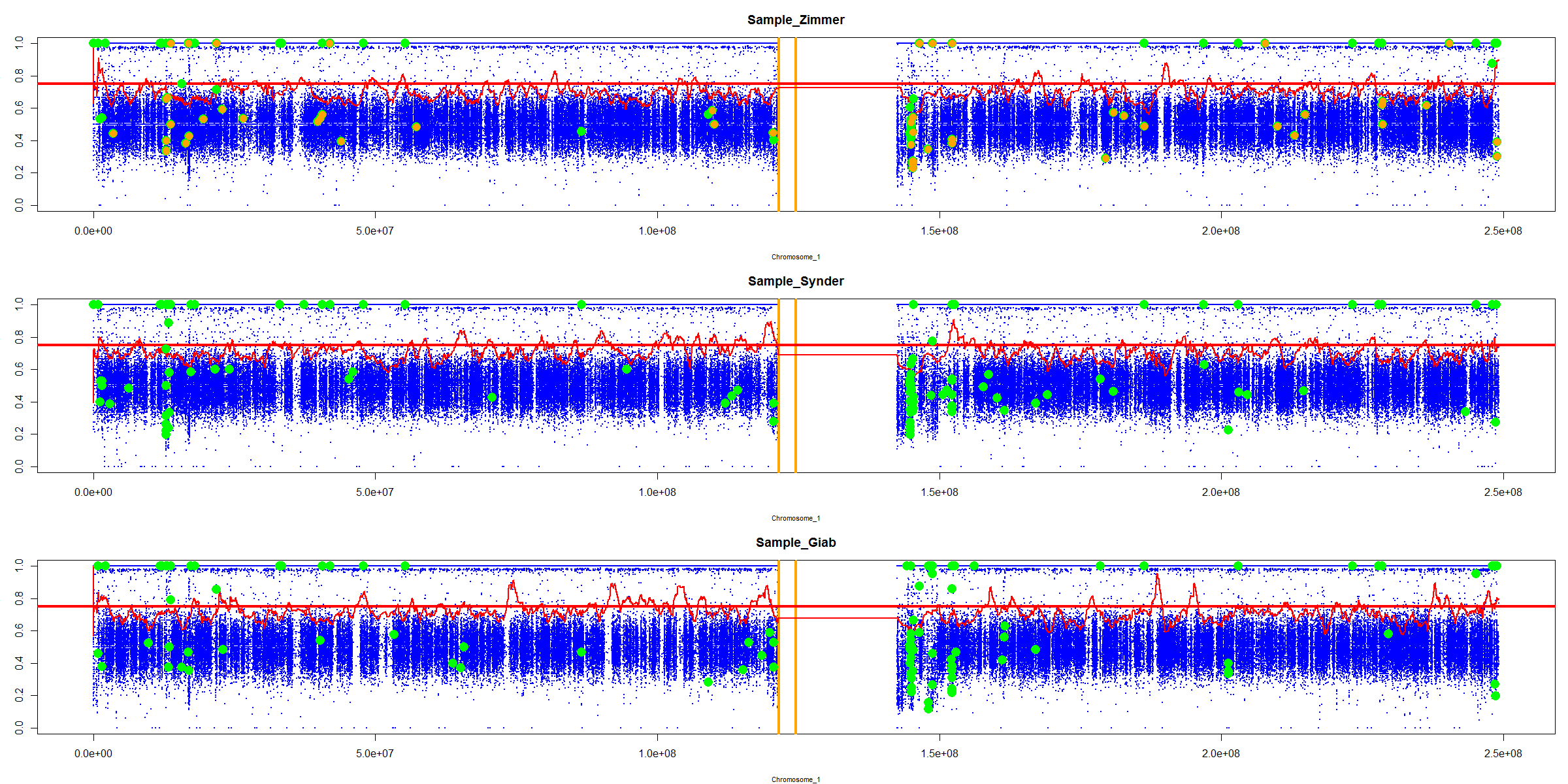 3
Chromosome 6
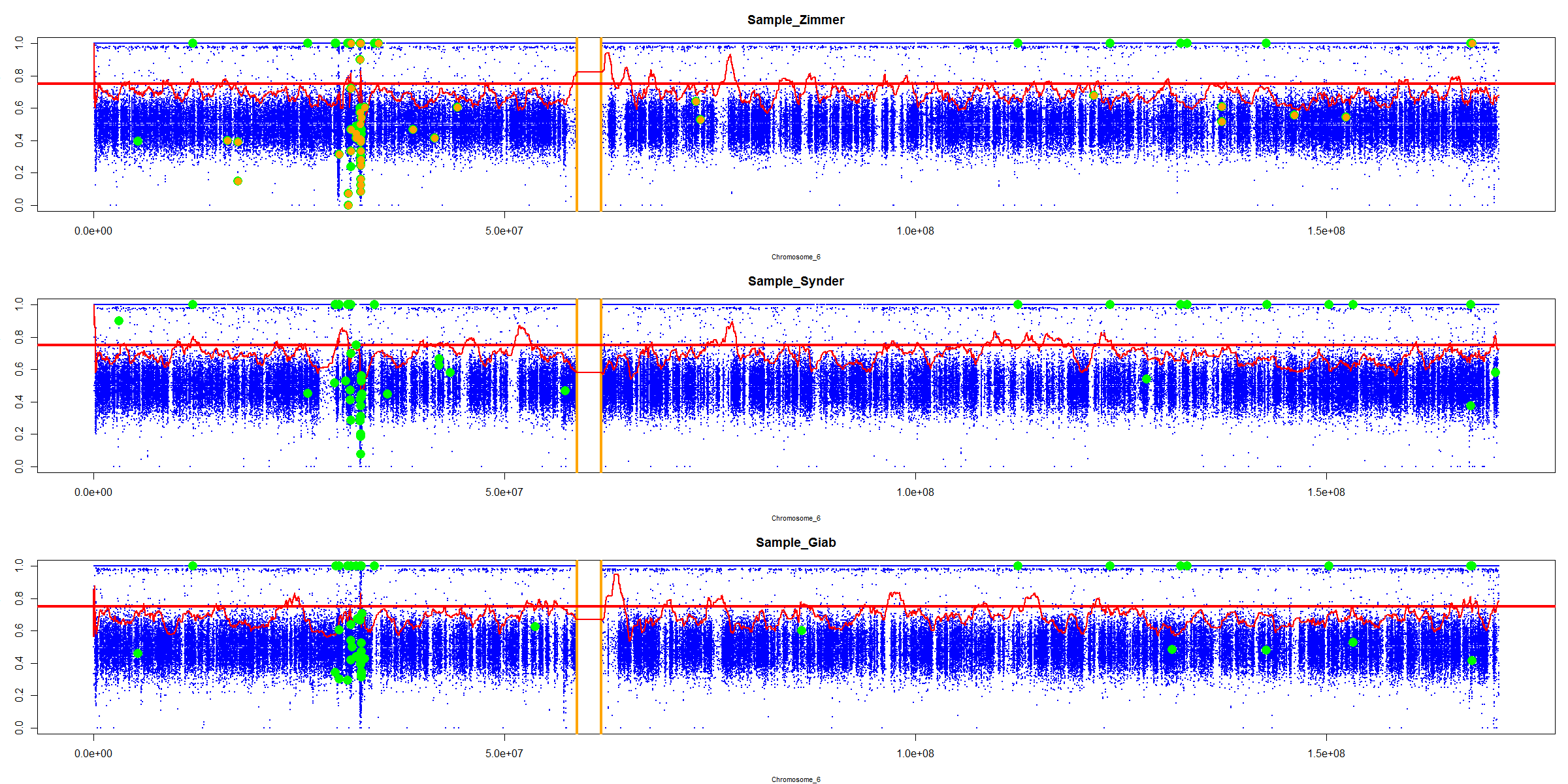 4
Chromosome 7
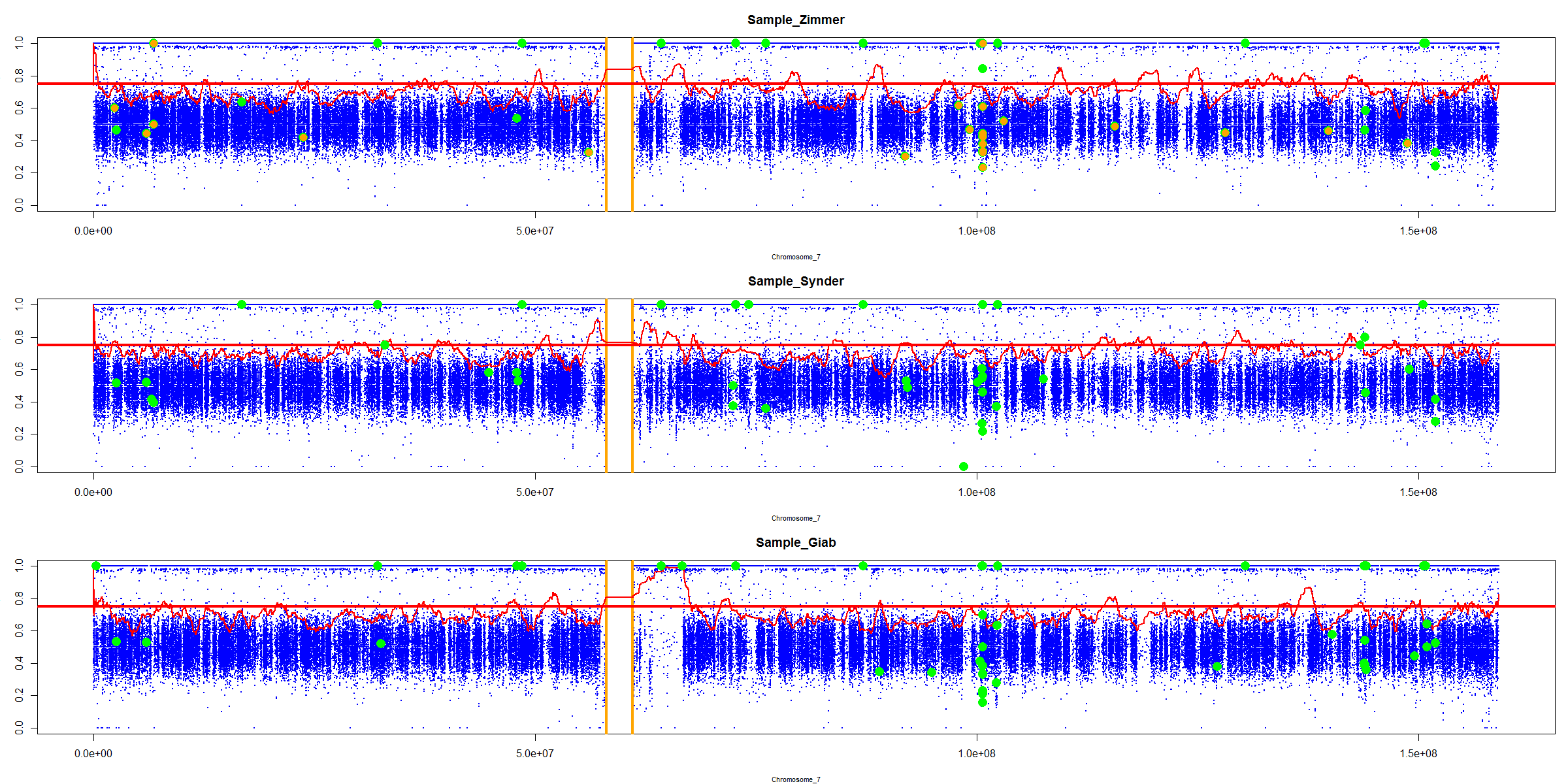 5
Chromosome X
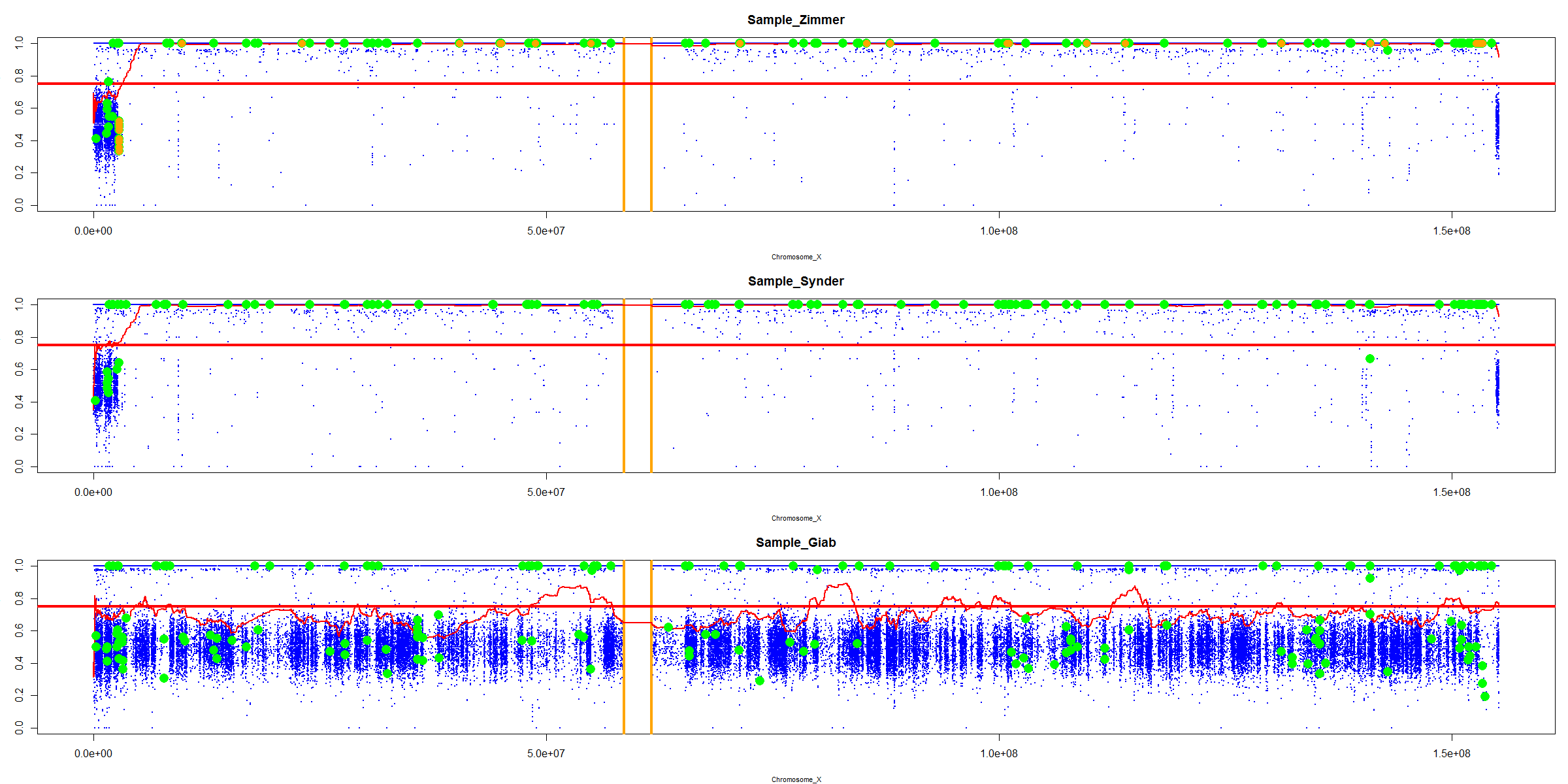 6